竹南鎮公所補助公寓大廈活動申請暨核銷說明
1
一、補助(申請)對象
補助要點§3
設立於本鎮，依公寓大廈管理條例或各該公寓大廈規約之規定，定期召開區分所有權人會議，於擔任各項職務之委員任期屆至前完成委員改選，並送本所完成報備之各公寓大廈管理委員會(不含管理負責人)。
備註:
(1)需依規定，定期召開區分所有權會議並完成各職務委員改選。
(2)完成改選後，相關會議資料需送本所完成報備。
(3)僅限公寓大廈管理委員會提出申請。
2
二、補助條件及審核原則
補助要點§4
（一）最近一年內有定期召開區分所有權人會議，並就活動事             
            項進行討論作成會議紀錄者。
（二）本補助案件係採事先審核、先到先審、補助款用罄後即不再受
            理案件為原則。
（三）活動計畫執行期間不得超過當年度10月31日止。
（四）本補助案件之補助額度：
      1.區分所有權人人數10人以下，不予補助。
      2.區分所有權人人數11至49人:每案最高補助新台幣4萬元為原則。
      3.區分所有權人人數50至99人:每案最高補助新台幣5萬元為原則。
      4.區分所有權人人數100人以上:每案最高補助新台幣6萬元為原則。
      5.同一戶若為2人以上區分所有權人共同持有者，該戶區分所有權
         人以1人計算。
（五）原訂計畫因故異動者，應於計畫執行前二週函報本所備查，並 
             以一次為限。

   備註: 實際補助金額以本所核定函核定金額為主。
3
三、受理申請時間
補助要點§5
每年度1月1日至10月15日止，以本所行政室收發戳章為準，逾時不受理。
備註:活動執行期間不得超過10月31日，請於活動前至少1個月送
          活動計畫至本所進行審核。
4
四、申請補助流程
補助要點§6
(一) 受補助單位應先行召開區分所有權人會議，就活動事項進
        行討論並作成會議紀錄(會議出席、決議需符合公寓大廈管理
        條例或公寓大廈規約規定人數)。
(二）需檢附資料:視會議實際情形，依下列所述備文送本所審查:
      1.第一次區分所有權會議通過者:備文檢送活動計畫書、區  
        分所有權人名冊、區分所有權人會議紀錄(含簽到簿、委
        託書)及經費概算表各3份送本所辦理。
      2.第一次區分所有權會議人數不足，重新召集區分所有權人
        會議:備文檢送活動計畫書、第一次會議簽到簿、重新召
        集會議通知書、區分所有權人名冊、重新召集會議紀錄(含
        簽到簿、委託書)、重新召集會議反對意見表、重新召集
        會議決議成立公告及經費概算表各3份送本所辦理。
(三）各公寓大廈每年以申請一次補助為限。
(四）同一活動本所已核定補助項目，不得與苗栗縣政府或其他單
          位補助款重覆核銷。
5
五、補助項目
補助要點§7
參酌「苗栗縣政府推展社會公益活動經費補助申請要              點」第六條相關規定訂定。
 (一)補助項目:場地費、佈置費、器材租金、茶水費、
       誤餐費、文宣資料費、印刷費、撰稿費、講師鐘
       點費、獎牌、獎盃、雜支..等。補助項目未列舉且
       未歸屬於本要點第九點所列不予補助項目者，本
       所得就申請項目衡酌是否予以補助。
 (二) 每案申請應由申請單位自籌百分之五以上經費配
        合。

備註:各補助項目編列標準，請詳參活動補助要點§8。
6
六、不予補助項目
補助要點§9
參酌苗栗縣政府推展社會公益活動經費補助申請要點第九點辦理訂定。
(一)各項器材、設備之採購及維修費(例如:冷氣設備、按
       摩用品、 攝影機、電腦、沙發、車輛…等)。        
(二)各項計畫之服裝費（租用不受此限）、工資、助教鐘
       點費、工作人員津貼及其他個人福利項目。
(三)水電費、清潔費。
(四)各項活動紀念品、摸彩品、禮品、獎品、獎金。
(五)聚餐聯誼、旅遊、自強活動、各項出國考察等性質活
       動。
(六)各公寓大廈區分所有權人會議、管理委員會會議費用。(七)已逾時效或已辦完竣之計畫案。
7
七、補助核銷作業
補助要點§10
(一)受補助單位於活動結束後一個月內，依據「苗栗縣竹南鎮公
      所補助公寓大廈核銷應備文件說明」辦理，檢附相關資料備
       文送所核銷。
(二)接受補助單位，對於各類服務人員酬勞費及講師鐘點費等涉
       及個人所得，應依所得稅法規定辦理所得扣繳。
八、考核與督導
補助要點§11
  (一)計畫執行應於活動開始7天前以書面方式通知本所（請柬、 
        公文通知皆可）。
  (二)計畫如需變更，每一個計畫得申請變更乙次，應檢附變更原
         因及內容於原計畫執行日二週前函報本所，經審核通過後始
         得變更。
  (三)其餘事項請詳參補助活動要點說明。
8
竹南鎮公所補助公寓大廈活動核銷應備文件(請依此順序檢查並排列)
9
附件1
領     據 
茲向竹南鎮公所領取貴所補助本公寓大廈辦理　　防癌健康講座　　活動經費，合計新台幣  壹  萬元整，確實無誤。
       
       此　據
XXX公寓大廈管理委員會
主任委員：                   (蓋章)       
    財務委員：                   (蓋章)  
    監察委員：                   (蓋章)  
　建築地址：
　聯絡電話：
    統一編號：
中　　華  　民  　國　   108 年　　12  月　2　　日
10
受補助單位名稱： 　XXX公寓大廈管理委員會　　　                                                                                                                                                                                                                                                                                                                                                                                                                                                                                                                                                                                                                                                                                                                                                                                                                                                                                                                                                                                                                                                                                                                                                                                                                                                                                                                                                                                                                                                                                                                                 　　                        
補助計畫名稱：　　防癌健康講座　　　　　　　　
計劃辦理日期：108年12月2日　　　　　　　　　　　
計畫實際支出總金額：　83,000　　　　　　　　
其它機關補助金額: 　0　　　　　　　 鎮公所補助金額：1萬元　        　　
填表人姓名：王大明　　　　職稱：總幹事　　　　　電話：0928xxxxxx
補助計畫實際收支明細表
附件2
填表說明：
請依原始憑證編號順序填列。
計畫辦理期程應與原提報計畫相符。
支出日期依實際付款開據日期填寫，若於計畫辦理期程外付款者請於備註欄註明。
4. 若向多機關申請補助請於備註欄逐項註明。
11
附件3
                                                                        XXX公寓大廈管理委員會
                                                    黏  貼  憑  證  用  紙
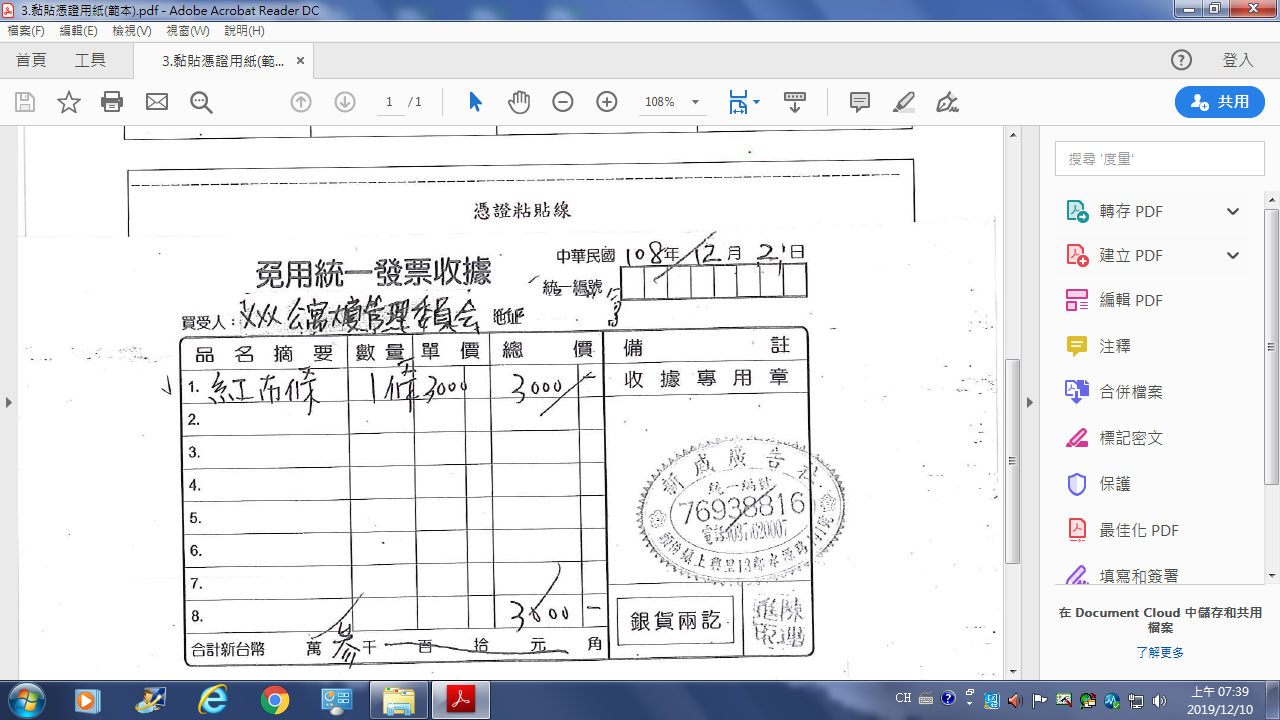 12
竹南鎮公所 108年度補助公寓大廈活動核銷自主檢核表
  申請單位：        XXX公寓大廈管理委員會   計畫名稱：防癌健康講座
附件4
主任委員：      
  
           承辦人:
13
審核日期：　　年　月　日
附件5-1
                    XXX公寓大廈管理委員會辦理「防癌健康講座活動」
                                              工作計畫書
一、計畫名稱：防癌健康講座
二、依據：本公寓大廈管理委員會108年度活動計畫辦理
三、目的：為響應政府倡導環保健康運動，培養互動人際相處、改善社會風氣，
        提昇美食、環保與健康人生，充實大廈居民精神生活，讓在地民眾了解健
        康美食，從中吸取經驗及技巧，健全人格、自信、活潑、健康、快樂之共
        識，透過鄉土美食活動，落實美食加味、沒有煙味，健康防癌，進而建立
        祥和社區。
四、辦理單位：
（一）指導單位：苗栗縣竹南鎮公所
（二）主辦單位：XXX公寓大廈管理委員會
五、辦理地點：XXX公寓大廈
六、辦理方式及內容： 結合本公寓大廈居民及地方熱心人士共同辦理「防癌健康講座」活
                                         動。
七、活動日期與活動流程：
    (一)日期：108年12月2日上午10點-下午3點
    (二)活動流程: 10：00會員（含家屬）、貴賓、報到
                  10：30講座開始
                  11：50參與活動人員享用美食
                  13：30講座會後意見交流會
                  15：00散會
 八、預期效益：本公寓大廈居民參加，預估參與人數 300人，提供美食，強化環保與健康
                             人生、關懷親人，了解飲食與養生的基本原理、互動人際關係的重要。
14
附件5-2
單位：元
                       防癌健康講座活動
                            經費概算書
主任委員:

承辦人:
15
成果報告表
附件6
管理委員會名稱：     XXX公寓大廈管理委員會                              
補助計劃名稱：     防癌健康講座
16
附件7
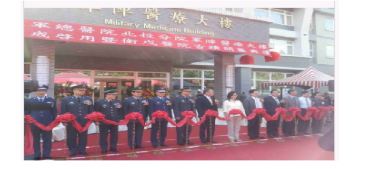 17
附件8                                                  切結書對於提供不實單據、照片等資料，向本所申請經費補助者，可能涉及相關刑事責任:「刑法-偽造文書印文罪」第 211 條偽造、變造公文書，足以生損害於公眾或他人者，處一年以上七年以下有期徒刑。第 214 條明知為不實之事項，而使公務員登載於職務上所掌之公文書，足以生損害於公眾或他人者，處三年以下有期徒刑、拘役或五百元以下罰金。第 215條從事業務之人，明知為不實之事項，而登載於其業務上作成之文書，足以生損害於公眾或他人者，處三年以下有期徒刑、拘役或五百元以下罰金。「刑法-詐欺背信及重利罪」第 339 條意圖為自己或第三人不法之所有，以詐術使人將本人或第三人之物交付者，處五年以下有期徒刑、拘役或科或併科五十萬元以下罰金。以前項方法得財產上不法之利益或使第三人得之者，亦同。前二項之未遂犯罰之 有關上述法令規定已充分了解並願確實遵行，若有不實申請情形，自負相關刑事責任。                                         此致  苗栗縣竹南鎮公所                                     立書人                                         受補助單位 :                (蓋章)                                                                      主任委員:                    (蓋章)                                                                                 中華民國     年     月     日
18
一、補助實施要點及相關表格請至「竹南鎮公所全球資訊網-本所課室-建設課-政令宣導-苗栗縣竹南鎮公所補助公寓大廈活動所需資料表格」下載(網址: https://www.chunan.gov.tw/News_Content.aspx?n=2729&s=251831)

二、聯絡人 : 林銘雄

三、聯絡電話 :037-462101 # 132
19